MODULE 10
Livestock Integration in Agroecology
www.eu-dare.com
Content overview
01
Introduction
You will explore the integration of livestock into agroecology, focusing on how the combination of livestock and crop production enhances ecosystem services, promotes sustainable farming practices, improves soil health and biodiversity, and ensures animal welfare through sustainable livestock practices.
02
Livestock Management in Agroecological Systems
03
Integrating Crop and Livestock Systems
04
Rotational Grazing and Pasture Management
05
Animal Welfare and Sustainable Livestock Practices
Reflection:
Think how integrating animals into farming systems might contribute to ecological balance, sustainability, and improved farm productivity, while also considering the ethical aspects of animal welfare.
01
Introduction
Introduction
Livestock management in agroecology focuses on integrating animals into farming systems in ways that enhance sustainability, promote biodiversity, and optimize the use of natural resources. This approach contrasts with conventional livestock management by emphasizing ecological principles, animal welfare, and the creation of resilient agricultural ecosystems.
&
02
Livestock Management in Agroecological Systems
Livestock Management in Agroecological Systems
Agroecological livestock farming – natural reproduction
In line with ecological principles, natural methods of reproduction are encouraged, and artificial practices like cloning and embryo transfer are typically avoided. 
Hormones and growth stimulants are not used to manipulate reproductive cycles or growth rates, aligning with the natural lifecycles of the animals.
Agroecological livestock farming – natural feeding
Livestock diets must meet the nutritional needs of the specific species and their physiological stages (growth, lactation, reproduction, maintenance). Diverse forage, including grasses, legumes, and herbs in livestock diets, to supply essential nutrients such as proteins, carbohydrates, and minerals. To align with agroecological principles locally available and seasonally adapted feed resources should be used. Synthetic supplements should be avoided unless naturally derived alternatives are unavailable or the farm's ecosystem cannot meet specific nutritional needs
Substances forbidden in organic livestock nutrition
synthetic additives and chemicals such as antibiotics, growth hormones, synthetic amino acids, artificial flavours, colours, and preservatives
genetically modified organisms (GMOs)**
pesticide-treated feed
animal by-products
Animal species and breeds
Primarily the use of domestic breeds that are better adapted to local environmental conditions, often despite poor feed resources, produce products of unique quality and allow the development of areas that would otherwise not be used at all.
	The selection of species and breeds of farm animals depends on local conditions.
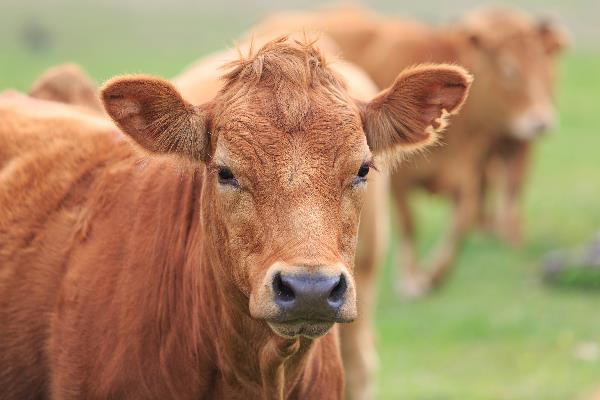 Farm animal breeds recommended for agroecological livestock management should be characterised by...
Gene preservation breeds and agroecology
Special group of livestock are farm animals included in the genetic resource conservation program. These typically native breeds that are under threat of extinction or have unique genetic traits important for biodiversity. 
	Farmers who will decide to keep the animals included in this groups can apply for subsidies aimed at compensating farmers for the lower productivity of these breeds and the higher costs associated with their conservation.
Gene preservation breeds and agroecology
However, to qualify for subsidies under the genetic resource conservation program, farmers must adhere to specific conditions, such as:
For more details check the website of your Ministry of Agriculture or your local Agricultural Advisory Center.
Cattle
Breeds of cattle recommended in Europe for agroecological farming are typically native or traditional breeds that are well-adapted to local environmental conditions and require minimal external inputs. These breeds are known for their resilience, ability to thrive in low-input systems, and suitability for organic or extensive farming practices. In vast mayority these breeds are dual-purpose use in milk and meat production.
Gene conservation program cattle breeds - examples
Pigs
Breeds of pigs recommended for agroecological farming in Europe are typically heritage or native breeds that are well-adapted to extensive, pasture-based systems. These breeds are preferred in agroecology due to their ability to thrive in natural environments, their resilience to local conditions, and their suitability for low-input farming systems.
Gene conservation program pig breeds - examples
Horses
In Europe, horses used for agroecological farming and recreation typically share traits that make them hardy, versatile, and well-adapted to natural environments and low-input systems. These breeds are valued for their resilience, adaptability to diverse terrains, and ability to thrive on pasture-based systems. Additionally, many of these breeds are well-suited for recreational activities such as riding and driving, making them multifunctional assets on agroecological farms.
Gene conservation program horse breeds - examples
Sheep
In Europe, horses used for agroecological farming and recreation typically share traits that make them hardy, versatile, and well-adapted to natural environments and low-input systems. These breeds are valued for their resilience, adaptability to diverse terrains, and ability to thrive on pasture-based systems. Additionally, many of these breeds are well-suited for recreational activities such as riding and driving, making them multifunctional assets on agroecological farms.
Gene conservation program sheep breeds - examples
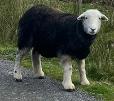 Goats
Goats recommended for agroecological farming in Europe are typically hardy, adaptable, and efficient foragers, thriving in low-input systems. These goats can graze on rough terrain and consume a variety of vegetation, making them ideal for maintaining biodiversity and reducing overgrowth. Many of these breeds are valued for both milk and meat production, contributing to the sustainability of small-scale farms. Additionally, these breeds are often well-adapted to specific climates, ranging from mountainous regions to arid environments, ensuring their resilience in different European landscapes.
Gene conservation program goat breeds - examples
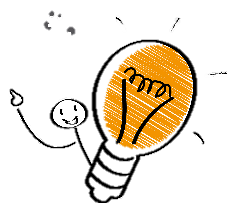 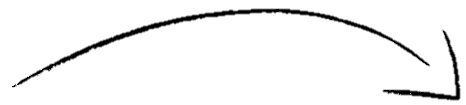 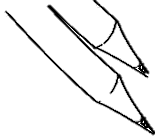 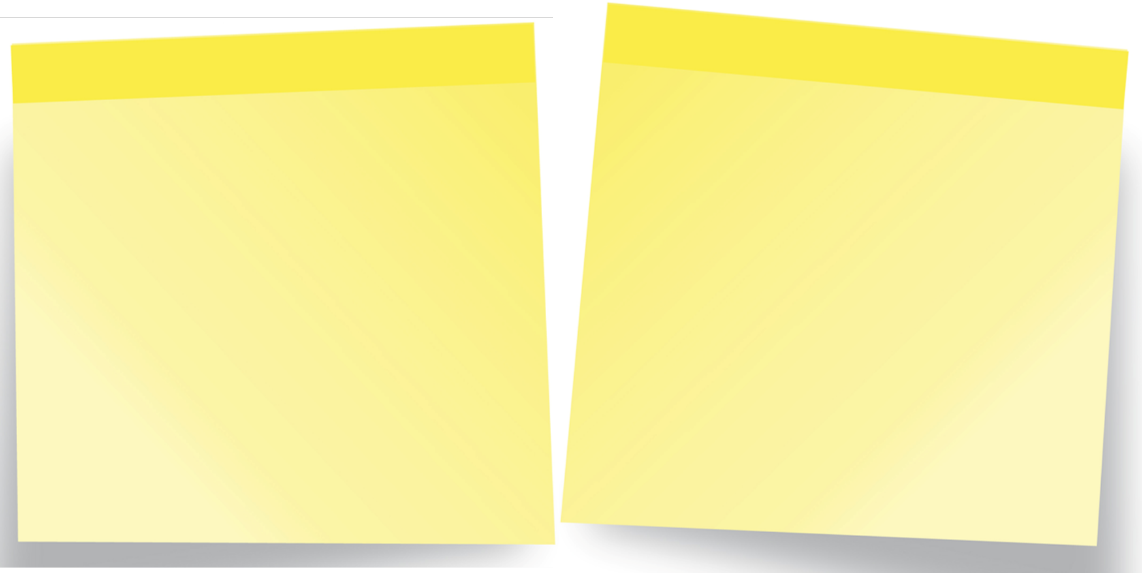 Solutions
Challenges
→ Promotion niche markets for products derived from these breeds and subsidies or conservation grants.
→ Implementation of structured breeding programs, including cross-farm breeding networks.
→ Development of marketing campaigns emphasising the ecological and cultural value of gene-preservation breeds to attract consumers.
→ Gene-preservation breeds often have lower productivity leading to reduced profitability for farmers.
→ Small population increase the risk of inbreeding and loss of genetic diversity.
→ Products from rare breeds may lack consumer awareness, reducing demand.
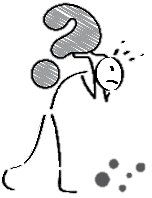 Eco-schemes
Eco-schemes, introduced in the European Union's Common Agricultural Policy (CAP) for 2023–2027, are voluntary initiatives that provide financial incentives to farmers who adopt practices beneficial to the environment, climate, and animal welfare. These schemes aim to promote sustainable farming methods that go beyond standard regulatory requirements.
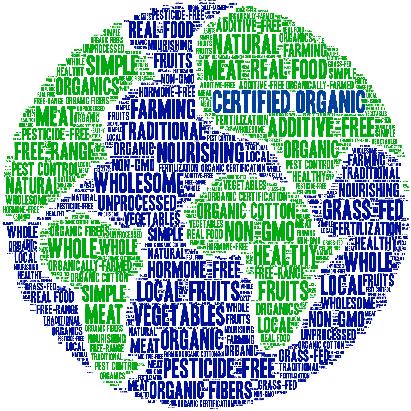 03
Integrating Crop and Livestock Systems
Sustainable livestock stocking
Sustainable livestock stocking in agroecology is a key practice that balances the ecological, economic, and social aspects of farming systems. It integrates livestock into diverse farming systems, aiming to enhance biodiversity, improve soil health, and reduce reliance on external inputs like synthetic fertilizers and pesticides. The core principle is to align livestock stocking rates with the capacity of the ecosystem to regenerate and maintain its natural functions without degradation.
Sustainable livestock stocking
Sustainable livestock stocking
Sustainable livestock stocking is one of the fundamental principles of agroecological production methods and is regulated by the permissible nitrogen content, which must not exceed 170 kg/ha in the total amount of manure applied on the farm within a year. 
	Feed and fertiliser self-sufficiency is achievable with a livestock stocking density of 0,5 to 1,5 LU/ha (livestock units (each LU is an equivalent to 500 kg) per hectare). The maximum allowable stocking density is 2,0 LU/ha, which annually results in 170 kg of nitrogen contained in the animal manure.
The influence of animal stocking density on the nutrient balance on farms
Farms with 0 LU/ha (no livestock units) Farms with zero livestock units, often referred to as crop-only or plant-based farms, manage nutrients primarily through the use of organic or synthetic fertilizers, crop rotations, and cover cropping. Without livestock to provide manure, these farms rely on external sources for essential nutrients like nitrogen, phosphorus, and potassium. Agroecological practices, such as composting plant residues, green manuring, and incorporating nitrogen-fixing crops (like legumes), help recycle nutrients and maintain soil fertility.
The influence of animal stocking density on the nutrient balance on farms
Without animal manure, biofertilisers play a significant role in nutrient management on agroecological farms. Biofertilizers contain beneficial microbes that promote nutrient cycling and enhance nutrient uptake by plants. Examples include nitrogen-fixing bacteria like rhizobia for legumes, phosphorus-solubilising bacteria, and mycorrhizal fungi, which form symbiotic relationships with plant roots to increase nutrient absorption, particularly phosphorus. These microbial inoculants help maintain a healthy and active soil microbiome, which is crucial for nutrient cycling and soil health.
The influence of animal stocking density on the nutrient balance on farms
<0,6 LU/ha - farms with low animal density often experience a negative balance of organic matter and nitrogen. Even with the cultivation of legumes and proper crop rotation, these measures usually do not fully compensate for nutrient deficiencies. Therefore, the use of permissible organic and mineral fertilizers is necessary to maintain soil fertility.
The influence of animal stocking density on the nutrient balance on farms
0,6 – 1,5 LU/ha - this represents the optimal animal density on the farm. At this level, both plant and animal production are sustainable. Proper crop rotation, along with the integration of livestock, will ensure that soil fertility increases over time, promoting a balanced and productive farming system.
The influence of animal stocking density on the nutrient balance on farms
1,5 – 2,0 LU/ha - farms with a higher number of animals fall within this range. Fertilization can primarily rely on natural fertilizers produced on the farm, such as manure. The quantity of these fertilizers is usually sufficient to meet the nutrient needs of crops, ensuring proper soil fertility and crop yields without the need for additional external inputs.
Maximum number of animals per ha corresponding to 170 kg N/ha/year
04
Rotational Grazing and Pasture Management
Grasslands and pastures
Grasslands and pastures are essential in agroecological livestock farming, providing a sustainable and renewable source of forage for animals. These systems enhance soil health and fertility through natural nutrient cycling and the organic matter deposited by livestock manure. Properly managed pastures prevent soil erosion, improve water retention, and support biodiversity by offering habitats for various plant and animal species. Livestock reduce the need for synthetic inputs, such as fertilisers, promoting ecological sustainability. By incorporating rotational grazing, pastures also improve animal welfare, enabling livestock to express natural behaviours.
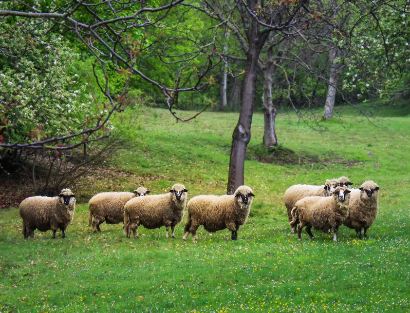 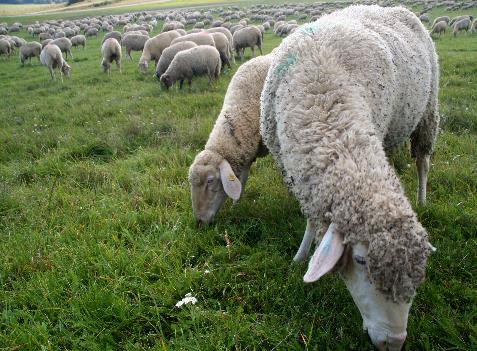 Four-paddock rotational grazing system
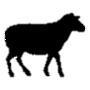 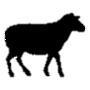 Grazing management:
Division a pasture area into four equal sections (paddocks).
Livestock graze in each paddock, starting from the first one, for 7-10 days.
Each paddock rests for about 21-30 days before being grazed again, depending on grass regrowth and season.
This system is recommended for beginners or small-scale farmers looking to manage a few animals with minimal investment.
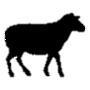 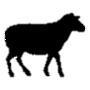 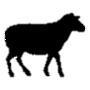 Paddock rotational grazing system - seasonal adjustments
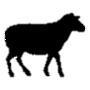 Grazing management:
Division a pasture area into 6 equal sections (paddocks).
Livestock graze in each paddock, starting from the first one.  
During the rainy season (rapid growth), livestock may rotate every 3-5 days while during the dry season (slower growth), grazing duration is extended to 10-14 days per paddock. 
Rotation is adjusted seasonally, allowing 30-60 days for regrowth in slower growth periods.
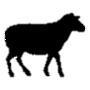 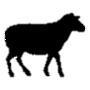 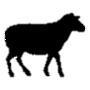 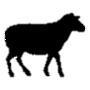 Water access methods on grazing pasture
Providing reliable and sustainable water access is essential for maintaining livestock health and optimising pasture utilisation. Grazing systems often employ one or a combination of the following water access methods, depending on farm size, topography, climate, and resources. Choosing the right water access system depends on the farm's size, grazing strategy, and environmental conditions.
Water access methods on grazing pasture
Most common water access methods:
centralised watering point(s)
mobile water unit(s)
natural water source(s)
pipeline and trough system
multi-paddock system with shared access
Centralized watering point(s)
= a single or multiple permanent watering stations located strategically to serve multiple paddocks.
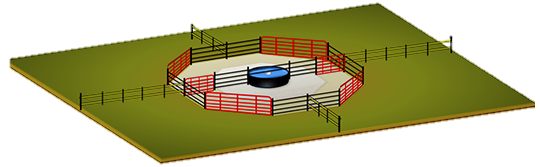 Best for large-scale farms or farms with a stable paddock layout.
Mobile water unit(s)
= portable troughs or tanks that can be moved as livestock rotate between paddocks.
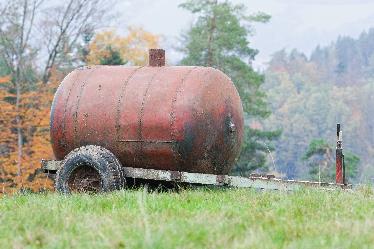 Best for small to medium-sized farms or systems with dynamic paddock layouts.
Natural water source(s)
= streams, ponds, or springs within or adjacent to grazing areas.
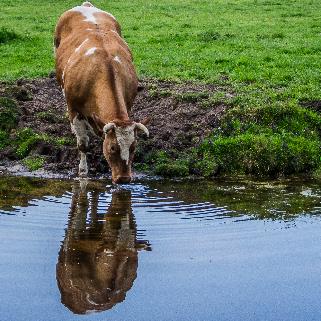 Natural resources should be fenced off and controlled access points should be provided to minimize damage. Solar pumps should be used to draw water into troughs for safe distribution.
Pipeline and trough systems
= underground or above-ground pipelines deliver water to troughs placed within paddocks.
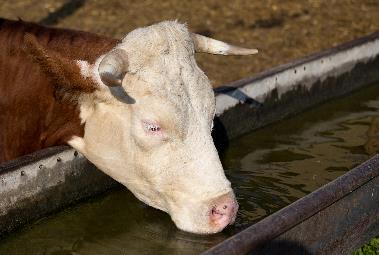 Best for Farms with reliable water sources and long-term rotational grazing systems.
Multi-paddock systems with shared access
= shared watering points or systems located at the intersections of multiple paddocks.
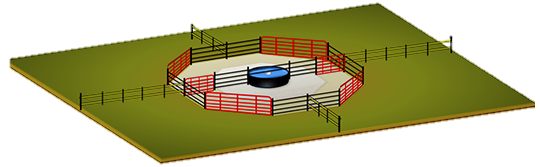 Best for farms with rotational grazing systems and centralized paddock arrangements.
Example rotational grazing plan for a small farm
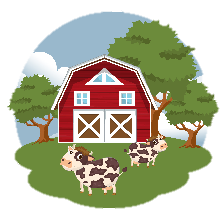 LIVESTOCK STOCKING RATE
Cattle: 8 heads × 1 LU* = 8 LU
Sheep: 10 heads × 0,2 LU = 2 LU
FARM SIZE 
5 ha of pasture
x8
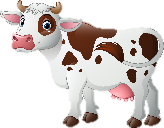 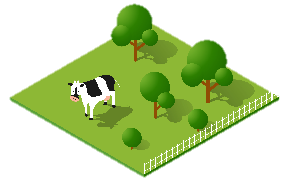 NUMBER OF PADDOCKS 
10 (0,5 ha each)
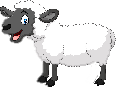 x10
*LU = livestock unit
10 LU across 5 ha = ~2 LU/ha. This is in accordance with nitrogen act.
Example rotational grazing plan for a small farm
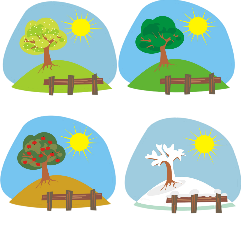 GRAZING DURATION/PADDOCK 2-4 days
REST PERIOD               25-35 days
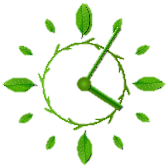 GROWING SEASON spring / summer
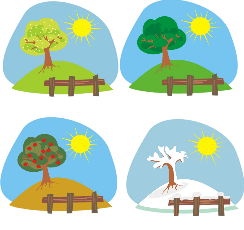 GRAZING DURATION/PADDOCK 5-10 days
REST PERIOD               60+ days
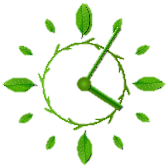 DORMANT SEASON fall / winter
Example rotational grazing plan for a small farm
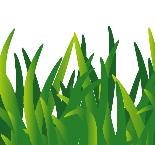 FORAGE TYPE 
diverse polyculture of ryegrass, clover, and native grasses.
FORAGE HEIGHT 
graze when grasses are 20-30 cm and rotate when grazed down to ~7-10 cm.
20-30 cm
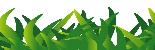 7-10 cm
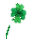 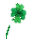 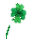 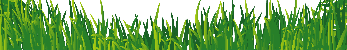 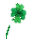 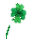 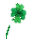 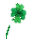 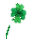 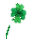 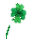 Rest periods should be during drought or heavy rain to protect pasture health. Rotational grazing involves shifting livestock between small, high-quality pasture sections (paddocks) in a way that ensures the animals graze the entire area evenly before being moved to a new section with fresh forage. Livestock body conditin score and health should be monitored to ensure forage meets nutritional requirements. Provide hay or stored forage if pasture regrowth is insufficient.
Example rotation plan in growing season
DAY
PADDOCK
LIVESTOCK
ACTIVITY
1-3
1
cattle + sheep
graze and fertilize
4-6
2
cattle + sheep
move to fresh paddock, graze and fertilize
7-9
3
cattle + sheep
move to fresh paddock, graze and fertilize
….
….
cattle + sheep
move to fresh paddock, graze and fertilize
31-33
1
cattle + sheep
return after rest period
Example mixed-species grazing plan for a small farm
LIVESTOCK STOCKING RATE
Cattle: 10 heads × 1 LU* = 10 LU
Sheep: 15 heads × 0,2 LU = 3 LU
Goats: 5 heads x 0,2 LU = 1 LU
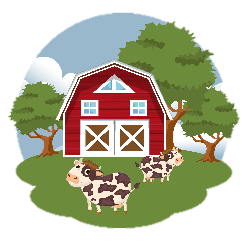 FARM SIZE 
7,5 ha of pasture
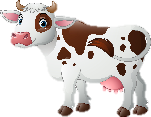 x10
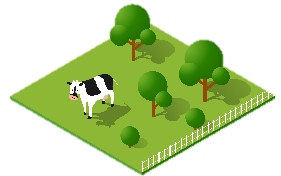 x15
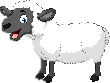 NUMBER OF PADDOCKS 
6 (1,25 ha each)
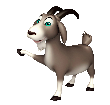 x5
*14 Livestock Units (LU) across 7,5 ha = ~2 LU/ha. This is in accordance with nitrogen act.
Example mixed-species grazing plan for a small farm
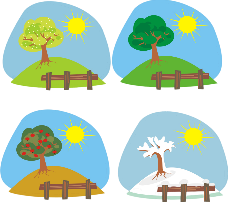 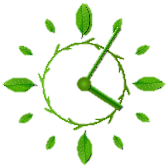 GRAZING DURATION/PADDOCK 3-4 days
REST PERIOD   21-28 days
GROWING SEASON spring / summer
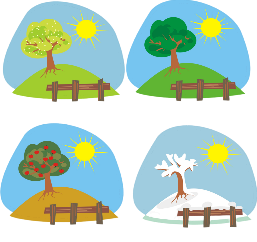 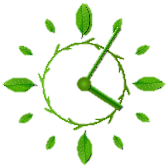 GRAZING DURATION/PADDOCK 7-10 days
REST PERIOD   45+ days
DORMANT SEASON fall / winter
Example mixed-species grazing plan for a small farm
FORAGE TYPE 
polyculture of native grasses, clovers, and shrubs.
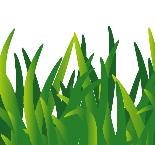 FORAGE HEIGHT 
move livestock when forage height reaches ~7-10 cm (grass) or ~30% utilization (shrubs).
20-30 cm
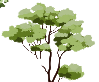 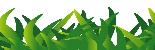 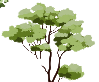 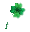 7-10 cm
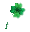 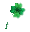 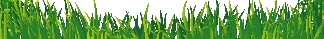 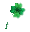 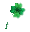 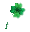 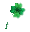 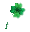 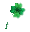 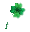 Mixed-species grazing system maximise forage utilisation since different species prefer different forage types (e.g., cattle prefer grasses, sheep eat fine grasses and forbs, goats are also interested in browse shrubs) and minimize selective grazing by overlapping grazing preferences. This system also supports breaking parasite cycles because many parasites are host-specific, so alternating species reduces parasite loads. Finally, mixed grazing increases productivity without overloading pastures.
Example mixed-species grazing plan for a small farm
DAY
PADDOCK
LIVESTOCK
ACTIVITY
1-3
1
cattle
graze coarse forage
4-5
1
sheep
fine graze; graze weeds
6
1
goats
browse shrubs and cleanup
….
….
….
continue sequence
21-28
1
cattle
return after rest period
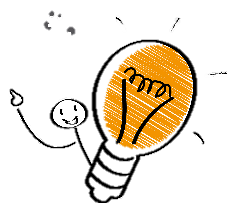 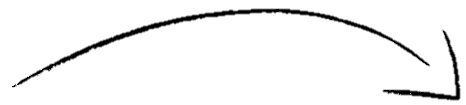 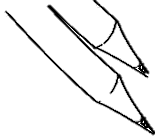 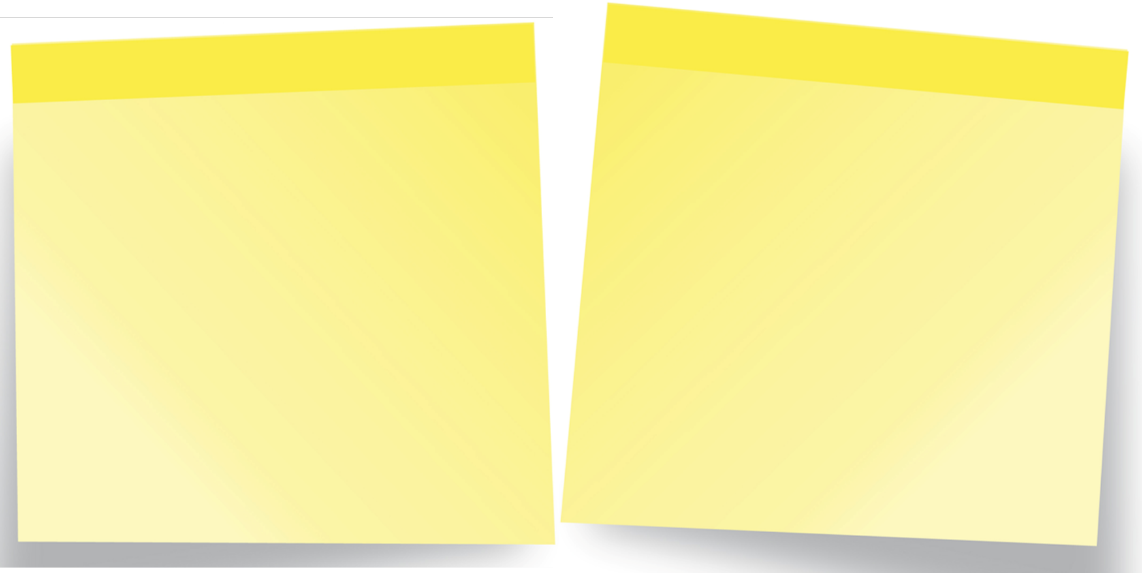 Solutions
Challenges
→ Uneven forage utilisation and seasonal forage availability 

→ Fencing and water systems
→Planting mixed pastures and developing grazing plans. Storing surplus forage during peak growth periods (e.g., hay or silage) for use during lean seasons.
→ Using temporary fencing and mobile water units to reduce costs and improve flexibility or installment centralised watering points.
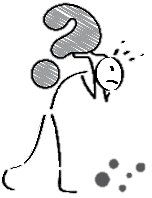 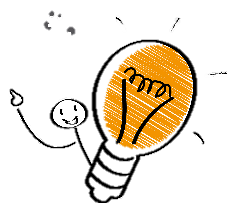 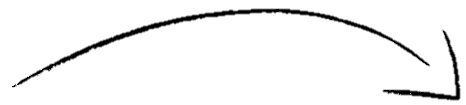 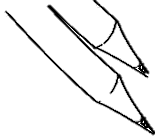 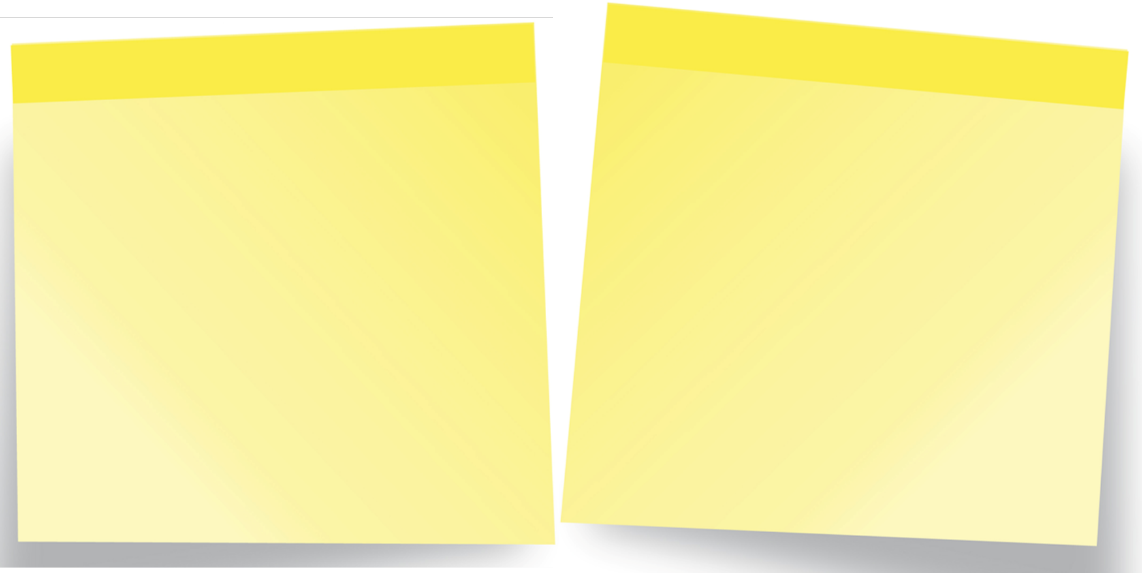 Solutions
Challenges
→ Disease and parasite risks

→ Extreme weather events
→Allowing paddocks adequate rest to disrupt parasite life cycles. Introduction of multi-species grazing to break parasite cycles and utilise pasture more efficiently.
→ Using drought-resistant and fast-growing forage species. Incorporation of agroecological practices such as cover cropping and composting to enhance soil structure and water retention.
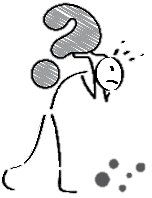 Silvopasture
- is an agroforestry practice that combines the management of trees, forage, and livestock on the same land. 
Silvopasture represents a sustainable farming approach that enhances productivity, resilience, and environmental health. By combining trees, livestock, and forage, it creates a multifunctional landscape that benefits both farmers and ecosystems. With proper planning and management, silvopasture can address challenges in agriculture while promoting long-term sustainability.
Silvopasture - key components
TREES OR WOODY PLANTS
includes species like oaks, poplars, or fruit/nut trees.
provides shade, windbreaks, and fodder for livestock
contributes to soil health through leaf litter and root systems
FORAGE PLANTS
high-quality grasses, legumes, or other plants that provide nutrition for livestock.
prevents soil erosion and improves soil fertility
LIVESTOCK
grazing animals such as cattle, sheep, goats, or poultry
 livestock contribute to nutrient cycling through manure
05
Animal Welfare and Biosecurity in Agroecology
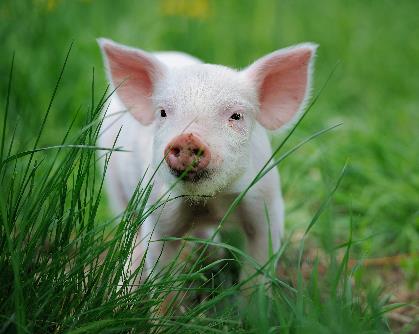 5 FREEDOMS OF ANIMAL WELFARE:
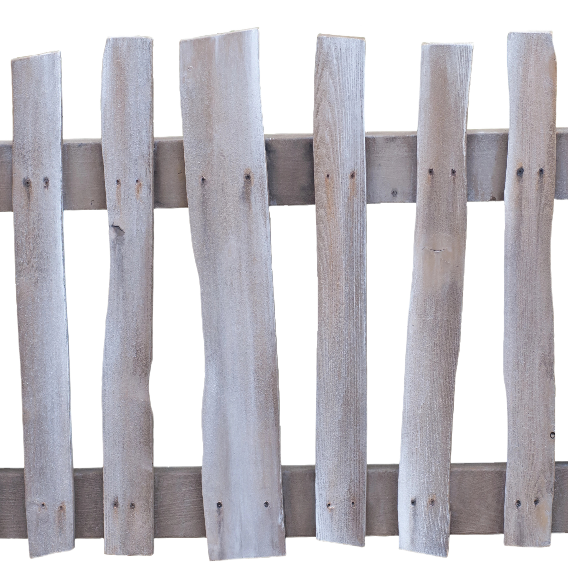 Animal welfare
1. FROM HUNGER AND THIRST
Animal welfare in agroecology emphasizes the ethical treatment of livestock by ensuring their natural behaviors, health, and well-being are prioritized. This approach promotes pasture-based systems, humane housing, and reduced stress, aligning with ecological principles for sustainability. By integrating animal welfare into agroecology, farms create healthier ecosystems and more ethical food production systems.
2. FROM DISCOMFORT
3. FROM PAIN, INJURY, OR DISEASE
4. TO EXPRESS NORMAL BEHAVIOUR
5. FROM FEAR AND DISTRESS
Livestock biosecurity in agroecology
Biosecurity in agroecology focuses on preventing the introduction and spread of diseases while maintaining ecological balance and animal welfare. Core principles of biosecurity in agroecology:
are focused on proactive measures to minimize disease risks – PREVENTION;
put emphasis on holistic and integrated farm management - SYSTEMIC APPROACH;
put emphasis the natural resistance of livestock and the farming system to pathogens - RESILIENCE BUILDING.
Key biosecurity measures - farm-level practices
Quarantine and isolation
Isolation of newly introduced or sick animals to prevent disease transmission
Implementation of transition zones for livestock moving between areas
Controlled entry
Restriction of farm access to essential personnel and ensure they follow disinfection protocols
Usafe of dedicated clothing, footwear, and equipment for specific areas or tasks
Waste management
Composting of manure and organic waste to reduce pathogens and improve soil health
Avoiding of spreading manure from sick animals on grazing areas
Pasture rotation
Rotation of grazing to break parasite life cycles and reduce pathogen build-up in the soil
Key biosecurity measures - herd-level practices
Hygiene and sanitation
Regular cleaning and disinfection of feeding areas, water troughs, and shelters
Provision of clean bedding and proper drainage to reduce contamination risks
Feed and water safety
Assurance that feed is produced and stored safely to prevent mold and contamination
Regularly testung of water sources for pathogens or pollutants
Vaccination and preventative care
Usage of targeted vaccinations based on local disease risks
Conduction of regular health check-ups to identify and address potential issues early
Parasite management
Incorporation of natural parasite control methods, such as multi-species grazing and the use of forage plants with anti-parasitic properties (e.g., chicory)
Key biosecurity measures - landscape-level practices
Wildlife management
Limitation of interactions between livestock and wild animals to reduce cross-species disease transmission.
Implementation of barriers or buffer zones around grazing areas
Biodiversity enhancement
Promotion of ecological diversity, including beneficial insects and predators, to naturally regulate pests and vectors
Water source protection
Prevention from contamination of shared water bodies by fencing off streams or providing alternative watering systems.
Building resilience through agroecological design
Stress reduction
a significant role in maintaining the well-being of animals; this can be ensured by creating low-stress environments through proper handling, providing adequate shelter, and implementing rotational grazing practices
Robust breeds
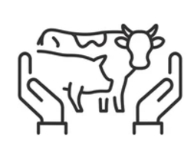 particularly those that are local and disease-resistant, as they are better adapted to the regional climate and ecosystems, ensuring both resilience and productivity in livestock management
Healthy diets for livestock
essential to improving their immune systems, which can be achieved through providing diverse and nutritious forage
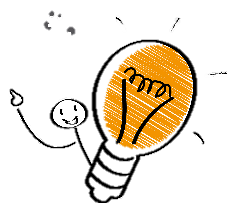 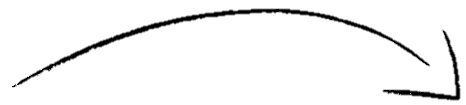 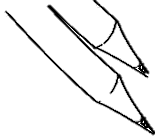 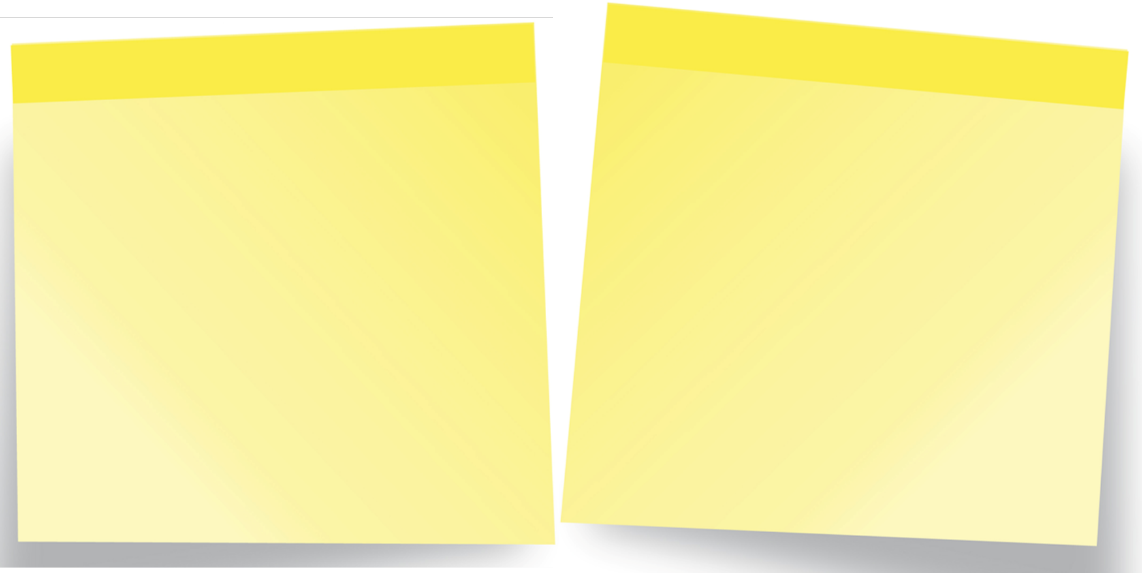 Solutions
Challenges
→ Limited resources for optimal care

→ High cost of infrastructure for biosecurity

→ Improper manure management can harbor pathogens and pollute the environment
→Implement cost-effective practices such as using locally available materials for shelter and promoting on-farm forage diversity to reduce feed costs
→ Use low-cost, natural barriers such as hedgerows and multi-purpose plants
→ Practice composting to reduce pathogens, recycle nutrients, and improve soil health
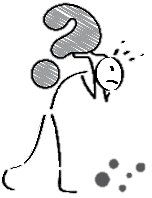 References
Altieri, M. A. (1995). Agroecology: The Science of Sustainable Agriculture. CRC Press.
Pretty, J. (2018). Sustainable Agriculture and Food. Routledge.
Gliessman, S. R. (2015). Agroecology: The Ecology of Sustainable Food Systems. CRC Press.
FAO (2019). The Future of Livestock in Sustainable Food Systems. Food and Agriculture Organization of the United Nations.
Capper, J. L., & Bauman, D. E. (2013). The Role of Livestock in Agricultural Sustainability. Journal of Animal Science.
Miele, M. (2011). Sustainability and Welfare in Livestock Farming. Springer.
Van der Zijpp, A. J. (2010). Animal Production and Rural Development. CABI.
References
Garnett, T., & Godfray, H. C. J. (2012). Sustainable Intensification in Livestock Production. Philosophical Transactions of the Royal Society B.
Tilman, D., & Clark, M. (2014). Global Diets Link Environmental Sustainability and Human Health. Nature.
IFOAM (2017). Principles of Organic Agriculture. International Federation of Organic Agriculture Movements.
Dumont, B., et al. (2013). Sustainable Livestock Production with High Biodiversity and Ecosystem Services. Animal.
Herrero, M., et al. (2013). Livestock and Global Change: Emerging Issues for Sustainable Food Systems. PNAS.
Rotz, C. A., & Corson, M. S. (2016). Life-Cycle Assessment of Environmental Sustainability in Livestock Production. Annual Review of Animal Biosciences.
References
Martin, G., et al. (2016). Pathways for Sustainable Development of Mixed Crop-Livestock Systems. Agricultural Systems.
Tarawali, S. A., et al. (2011). Integrated Crop-Livestock Systems in Sub-Saharan Africa: The Way Forward. Springer.
FAO (2018). Pastoralism in the 21st Century. Food and Agriculture Organization of the United Nations.
Smith, P., et al. (2013). How Much Land-Based Greenhouse Gas Mitigation Can Be Achieved Without Compromising Food Security and Environmental Goals? Global Change Biology.
McMichael, A. J., et al. (2007). Food, Livestock Production, Energy, Climate Change, and Health. The Lancet.
References
Steinfeld, H., et al. (2006). Livestock's Long Shadow: Environmental Issues and Options. FAO.
Peters, M., et al. (2013). Forages and Pathways to Sustainable Intensification. Tropical Grasslands.
Lal, R. (2016). Enhancing Ecosystem Services with No-Till. Springer.
Badgley, C., et al. (2007). Organic Agriculture and the Global Food Supply. Renewable Agriculture and Food Systems.
Any questions?
Thank you
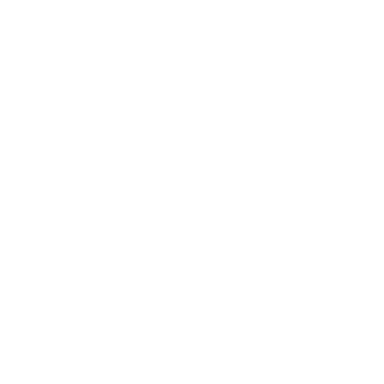